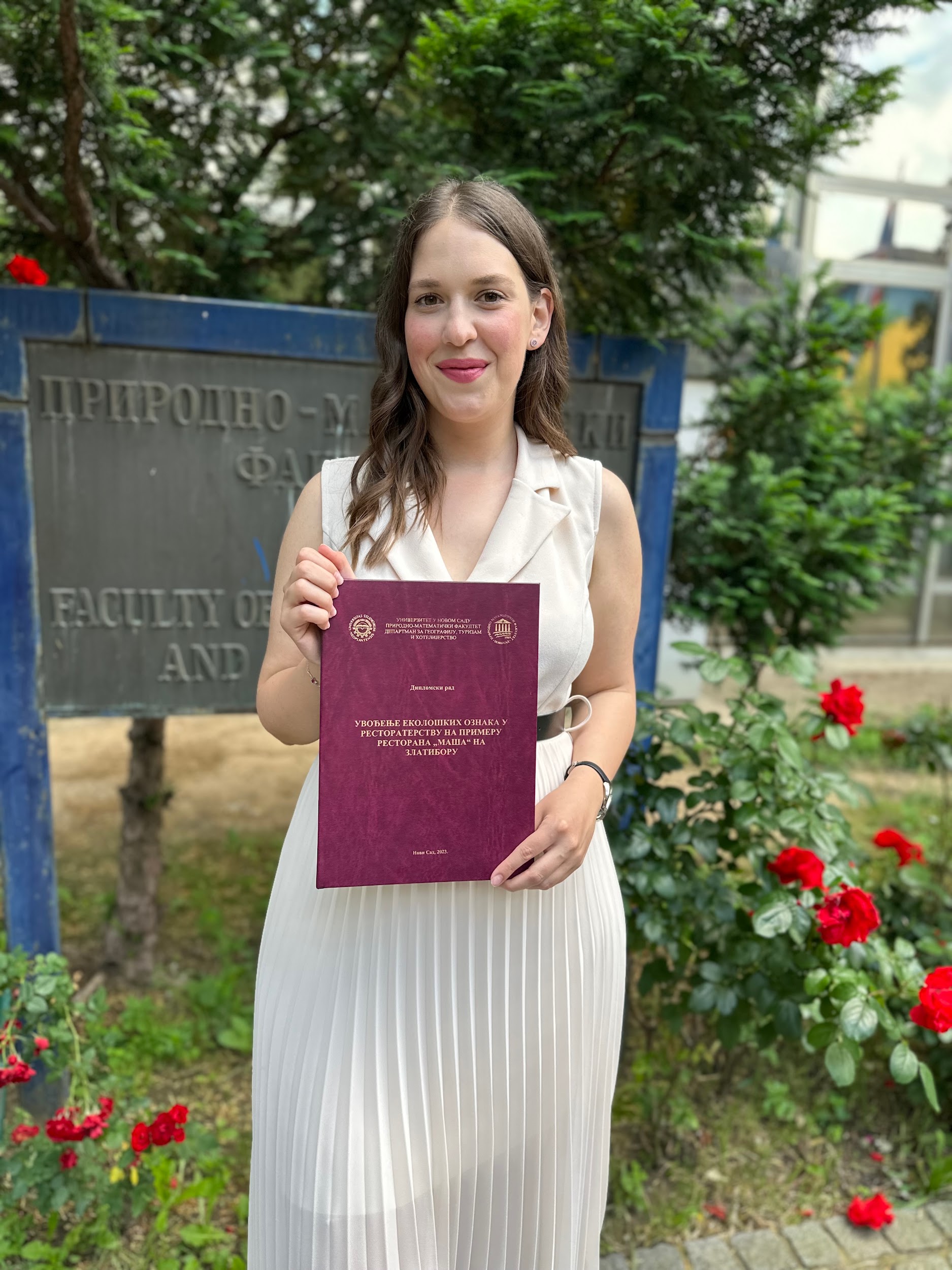 ЈЕЛЕНА ПАВЛОВИЋ

ДИПЛОМИРАНИ МЕНАЏЕР У ХОТЕЛИЈЕРСТВУ НА
ПРИРОДНО-МАТЕМАТИЧКОМ ФАКУЛТЕТУ У НОВОМ САДУ
РЕПУБЛИЧКО ТАКМИЧЕЊЕ У МАРТУ 2018. ГОДИНЕ
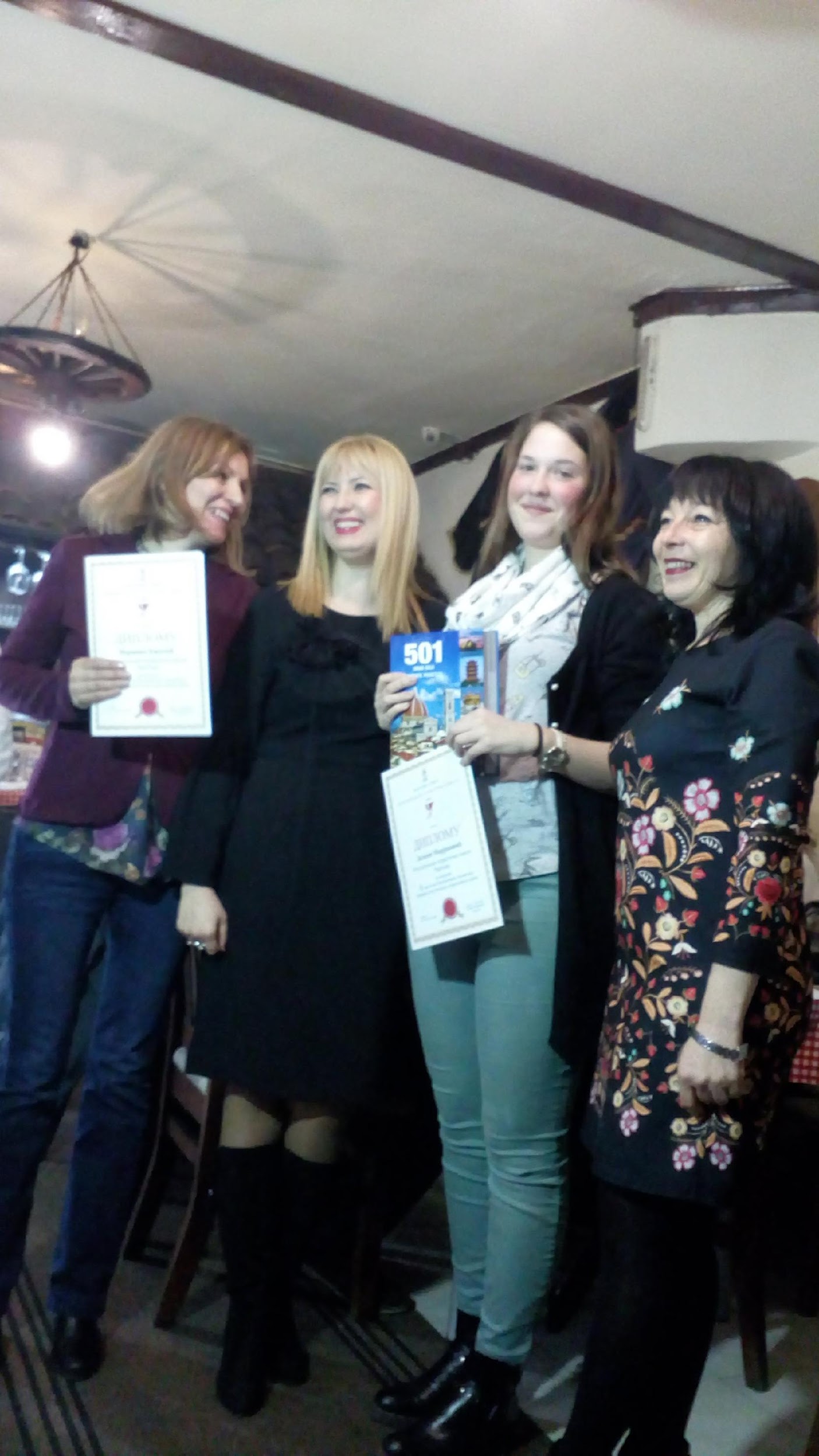 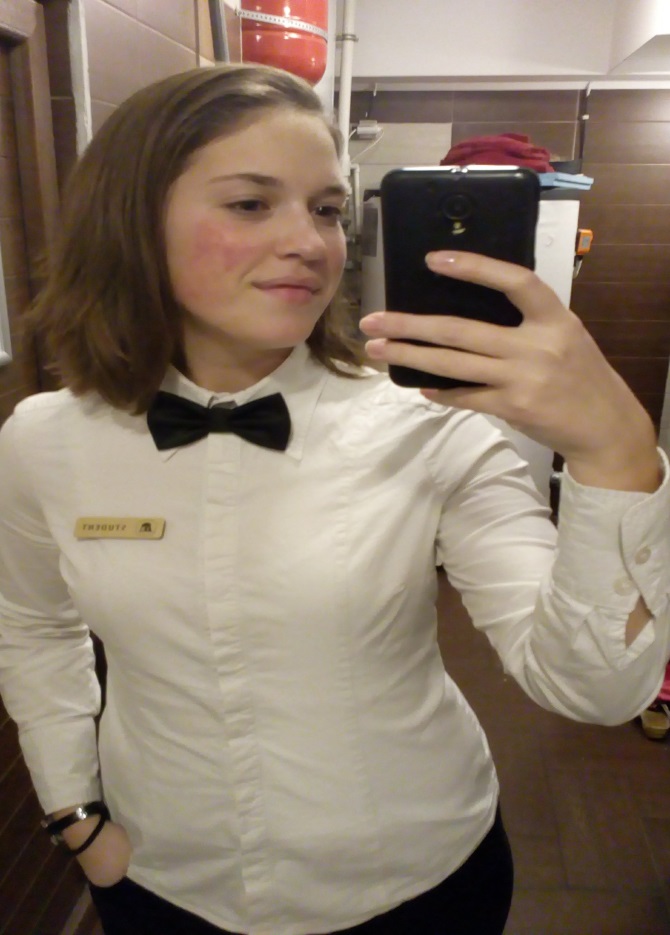 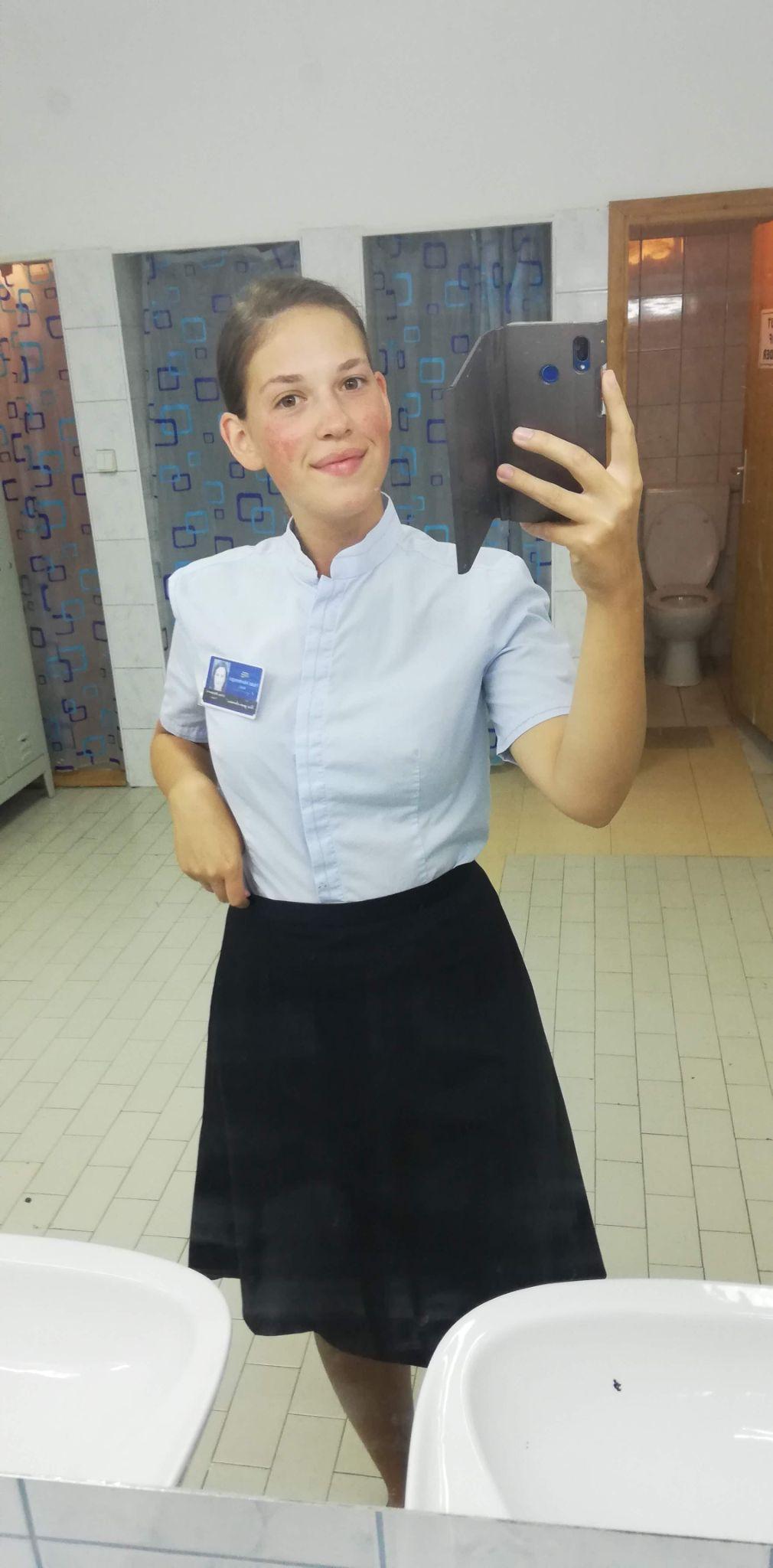 Стручна пракса - 1. година помоћни конобар / шанкер
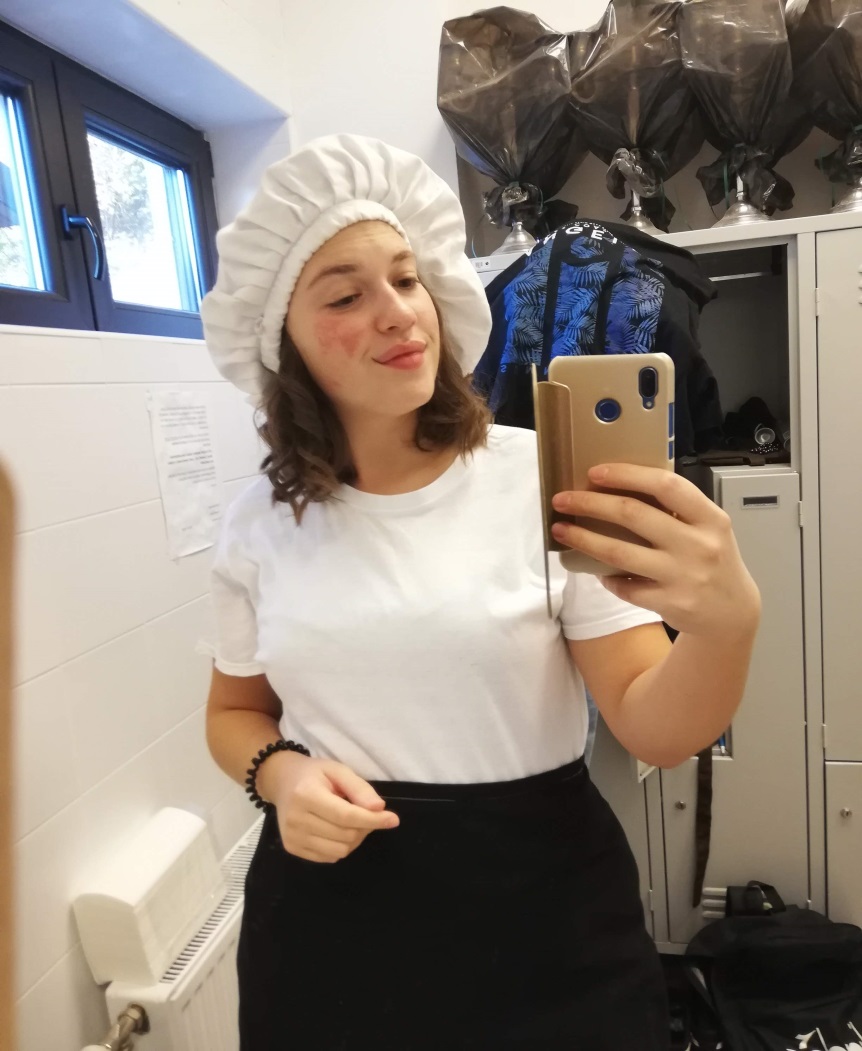 Стручна пракса - 2. година помоћни кувар
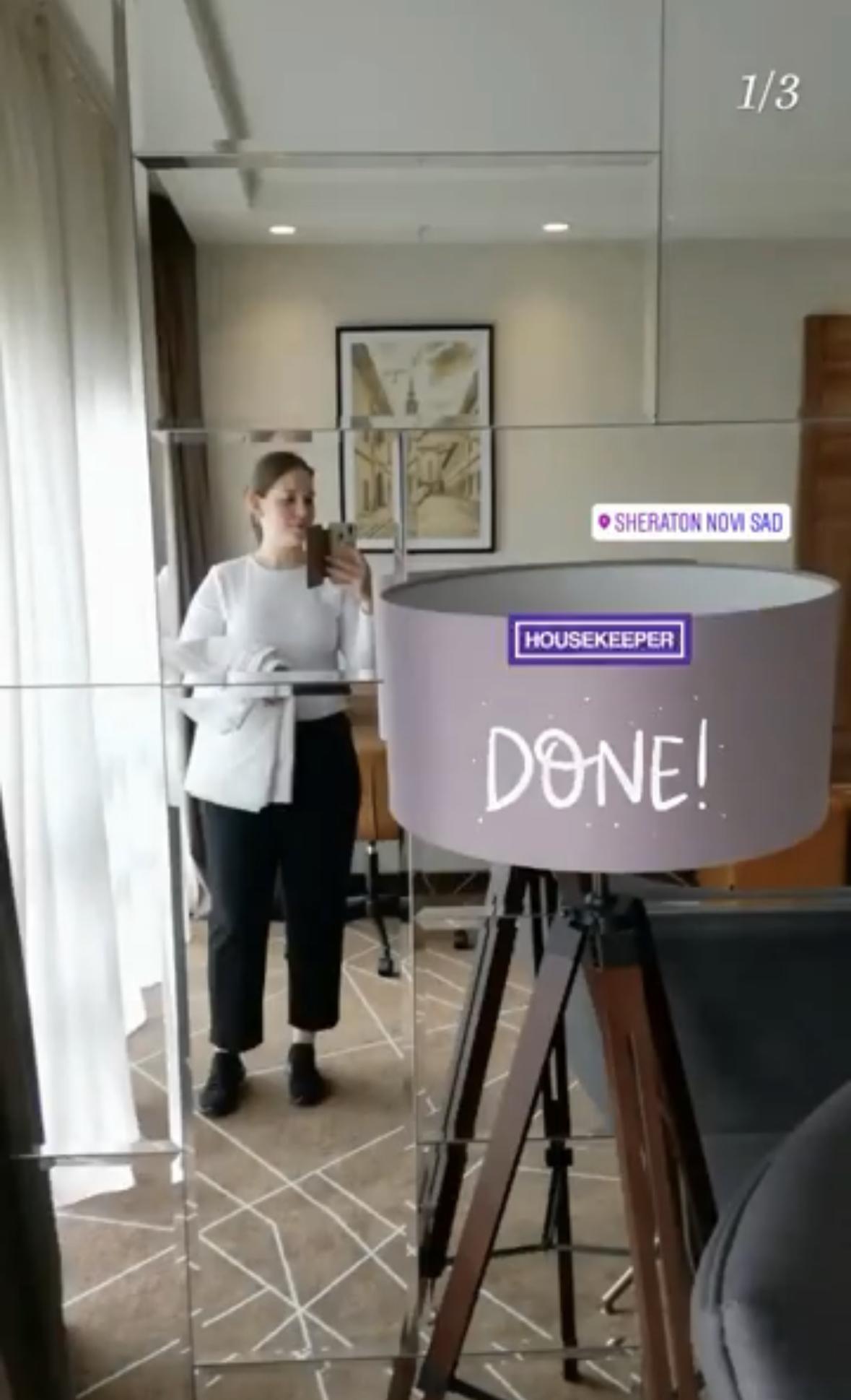 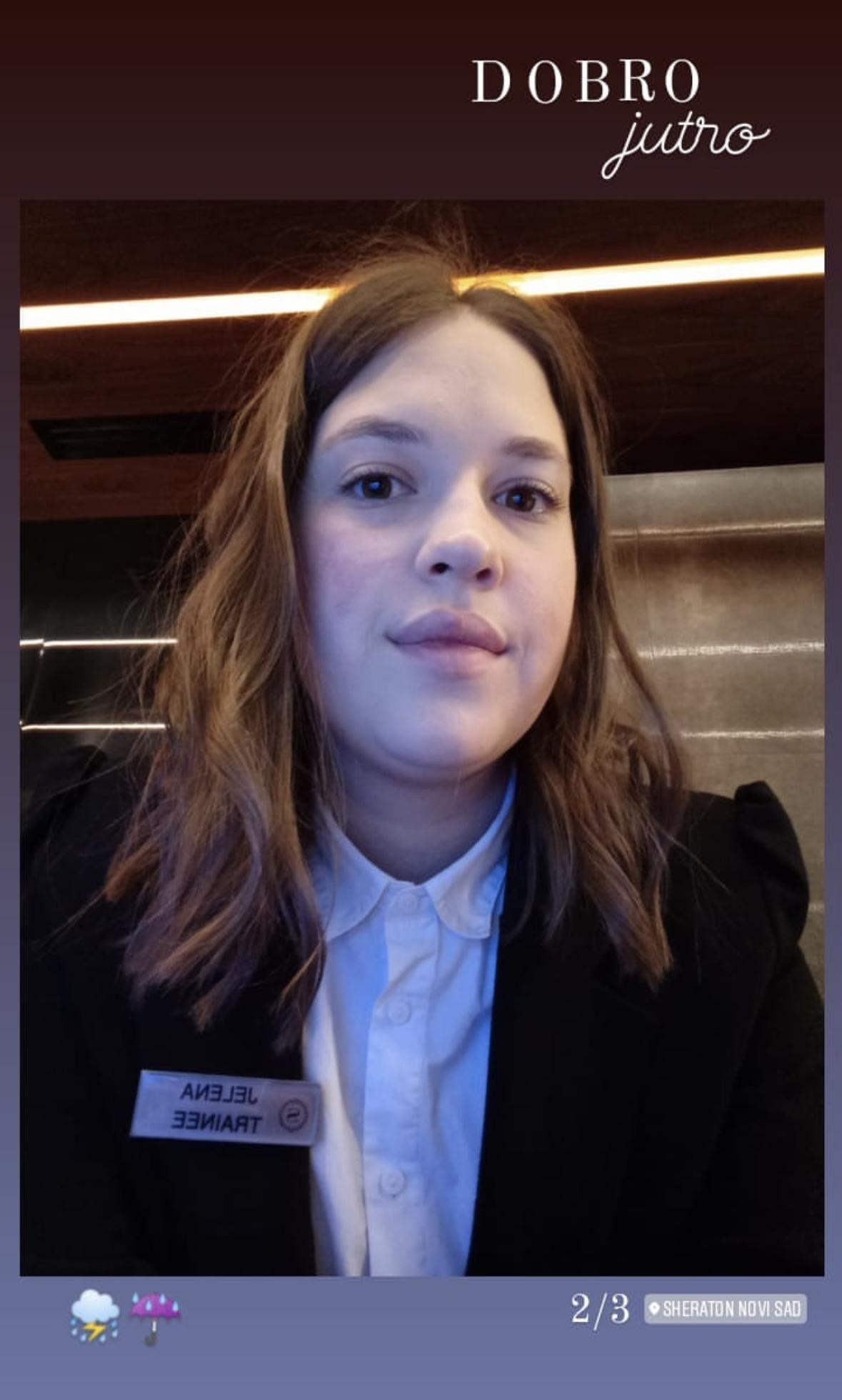 Стручна пракса - 3. година рецепционер/ собарица
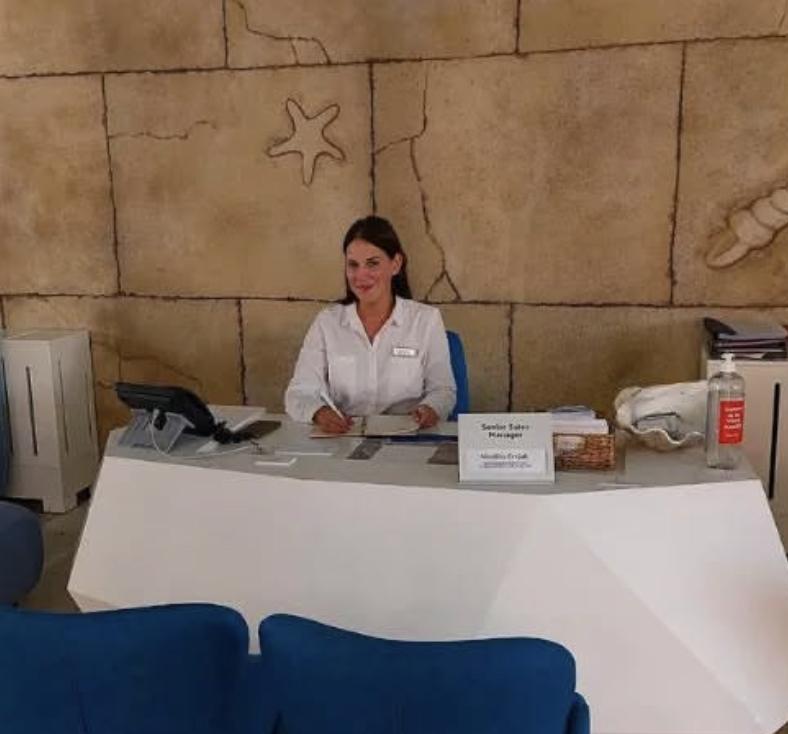 Стручна пракса - 4. година приправнички
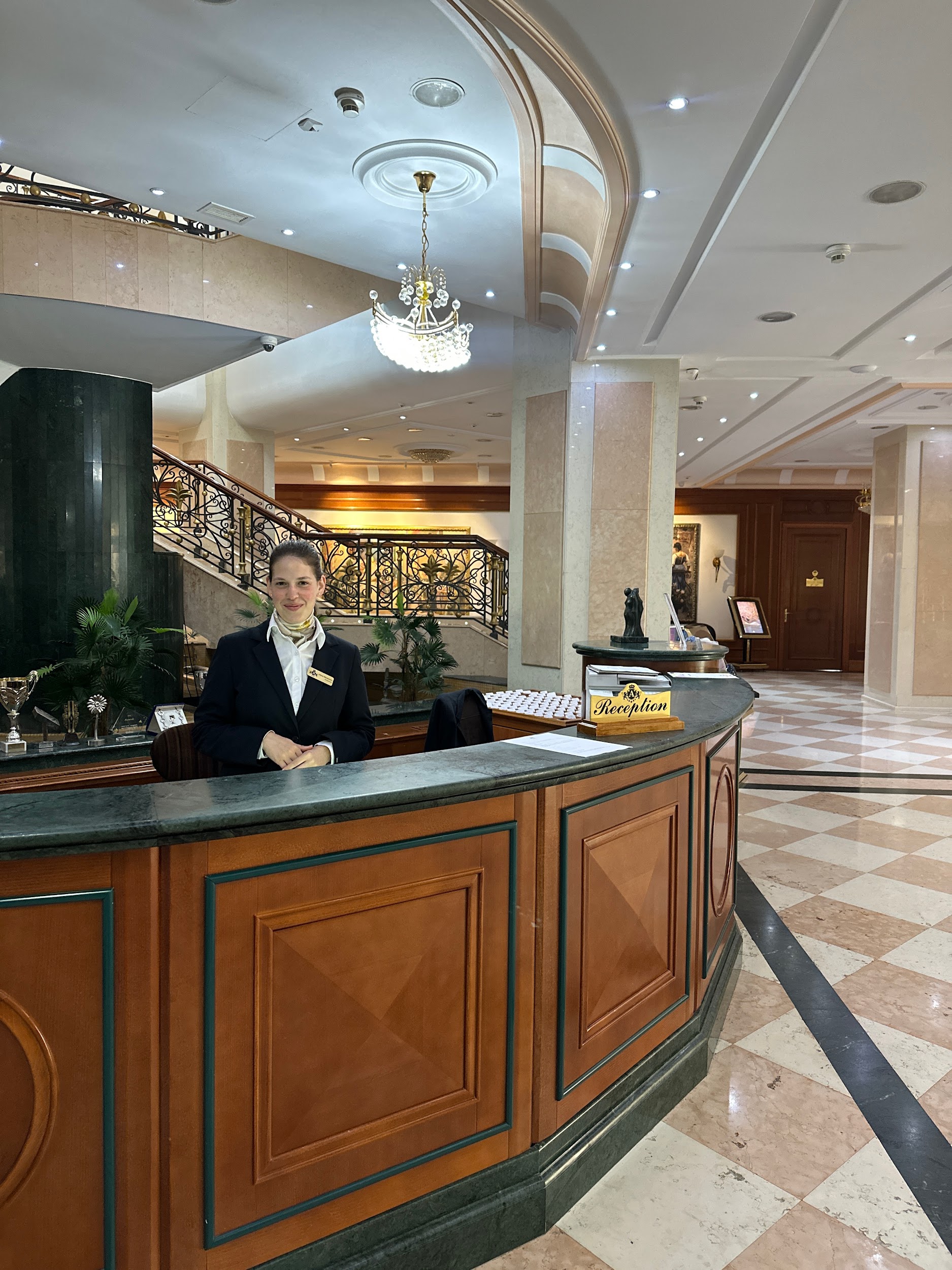 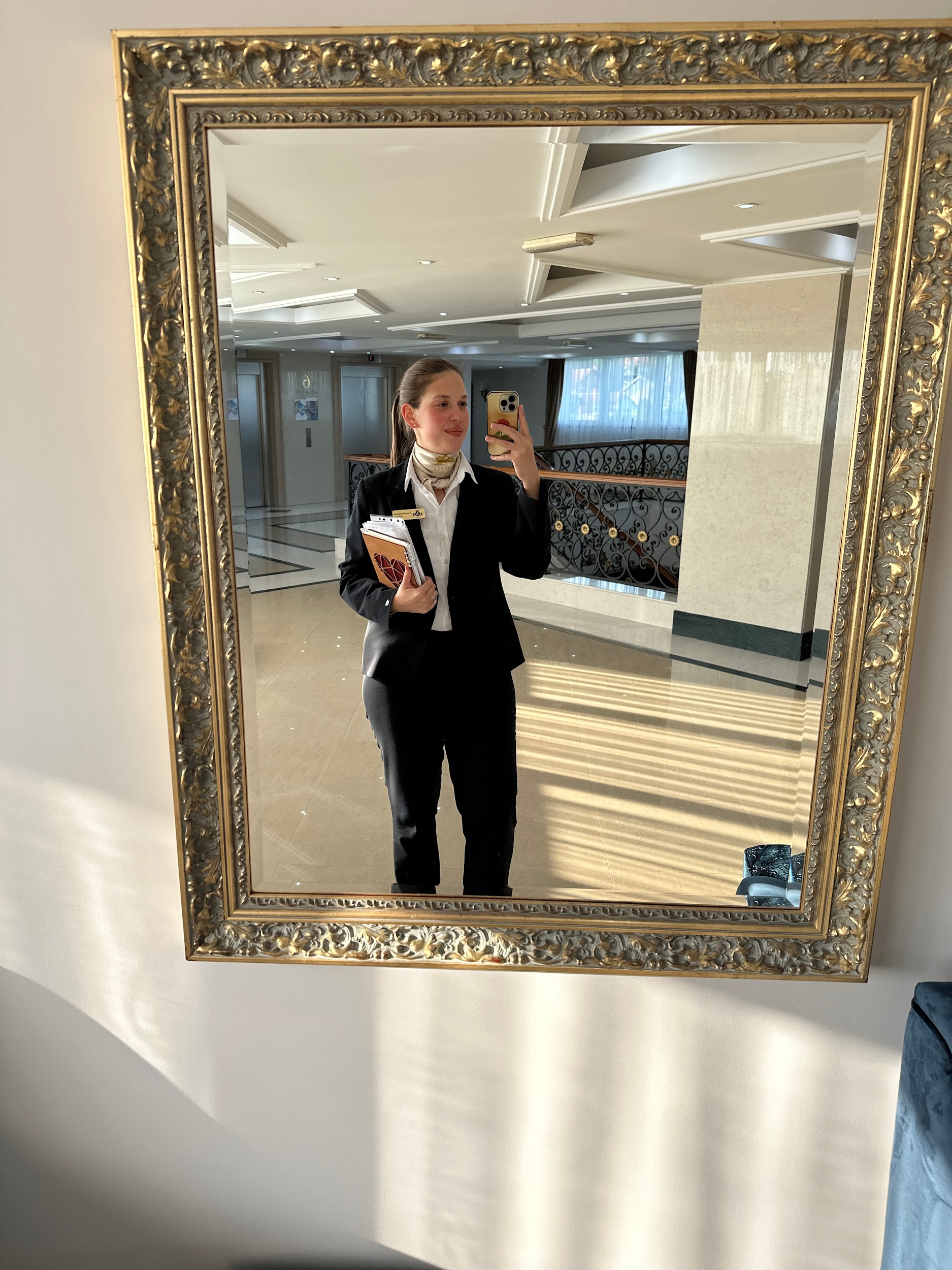 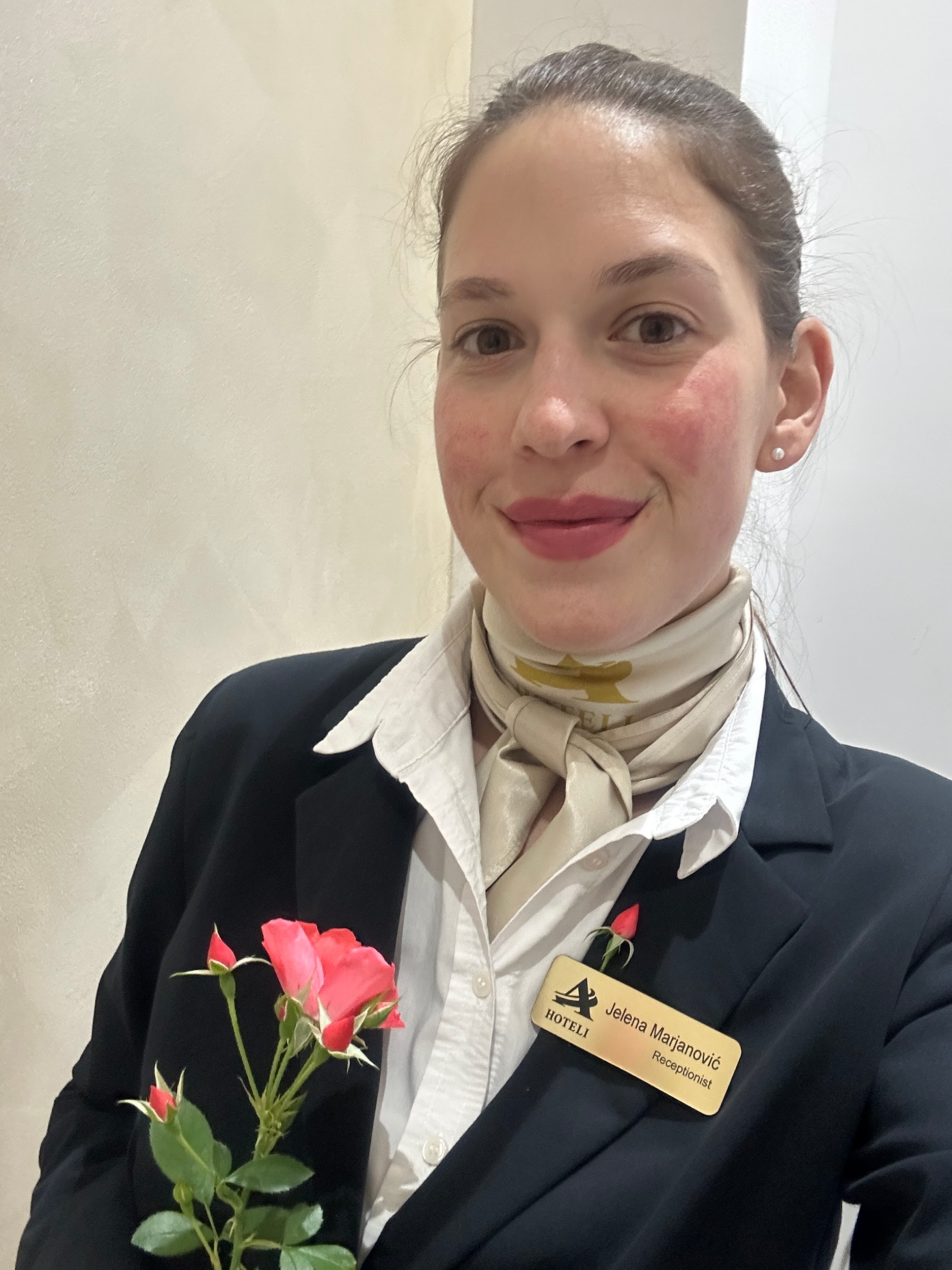 ТРЕНУТНО
РЕЦЕПЦИОНЕР ХОТЕЛА ТОРНИК НА ЗЛАТИБОРУ
Нови Сад
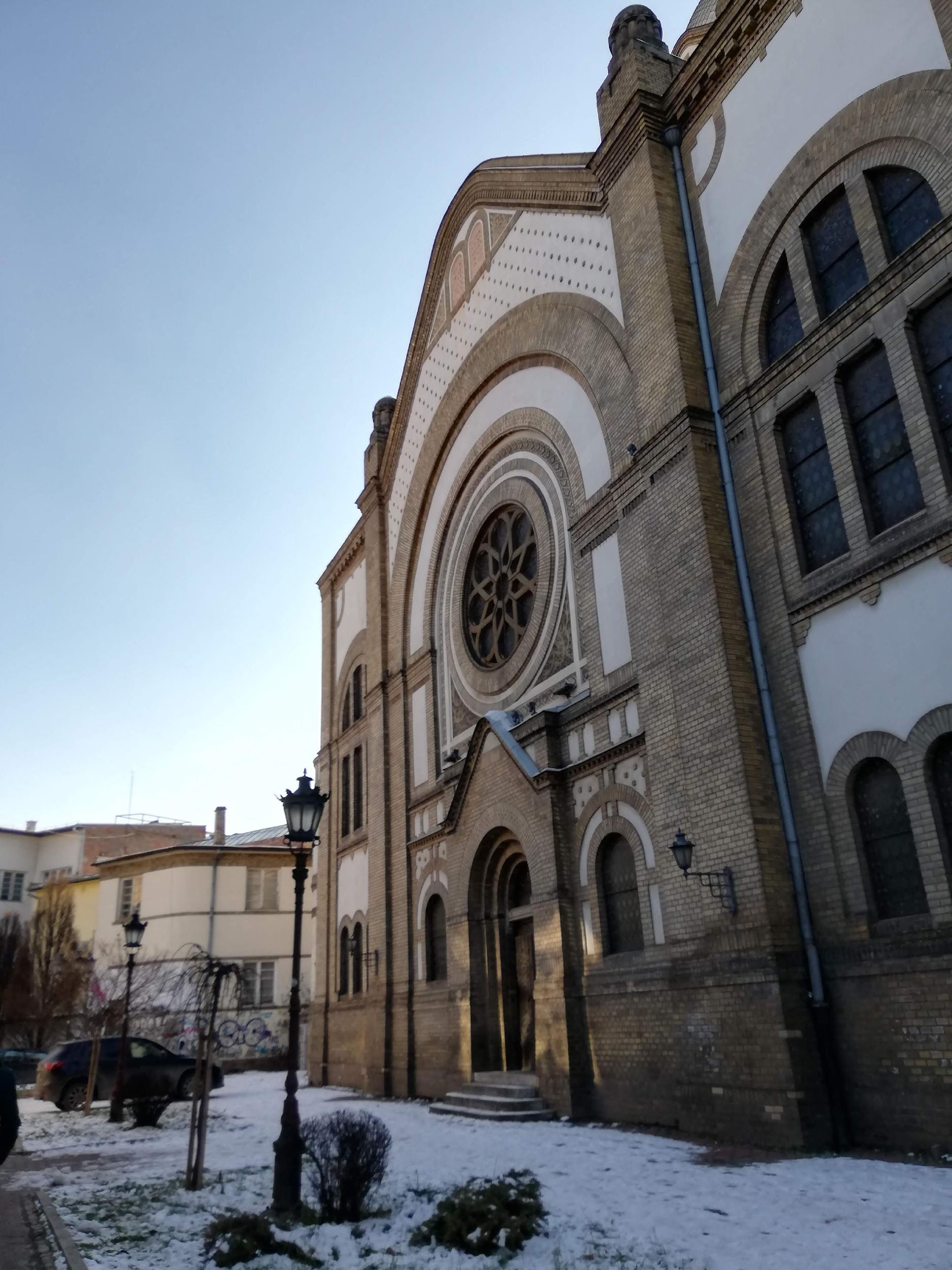 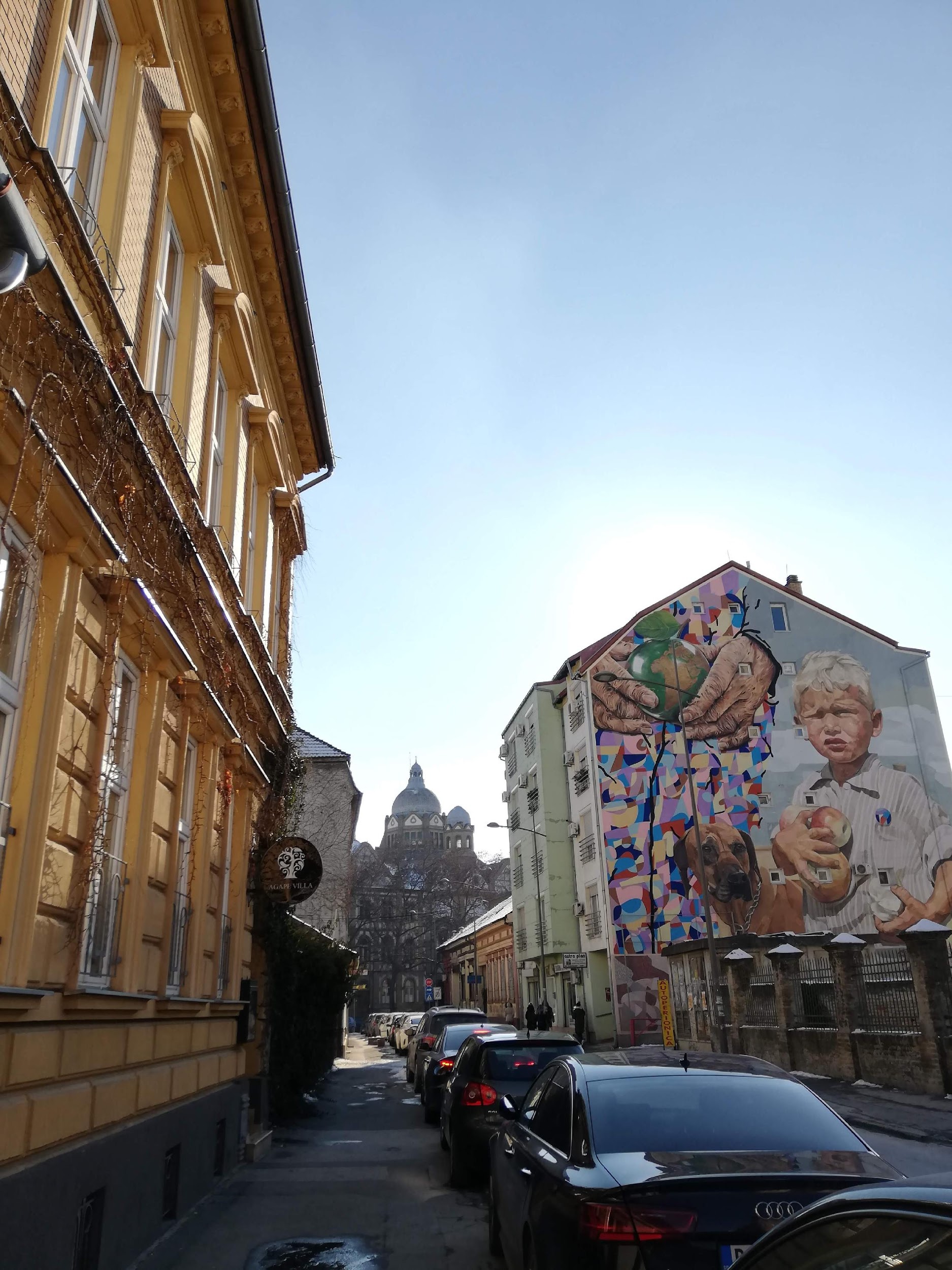 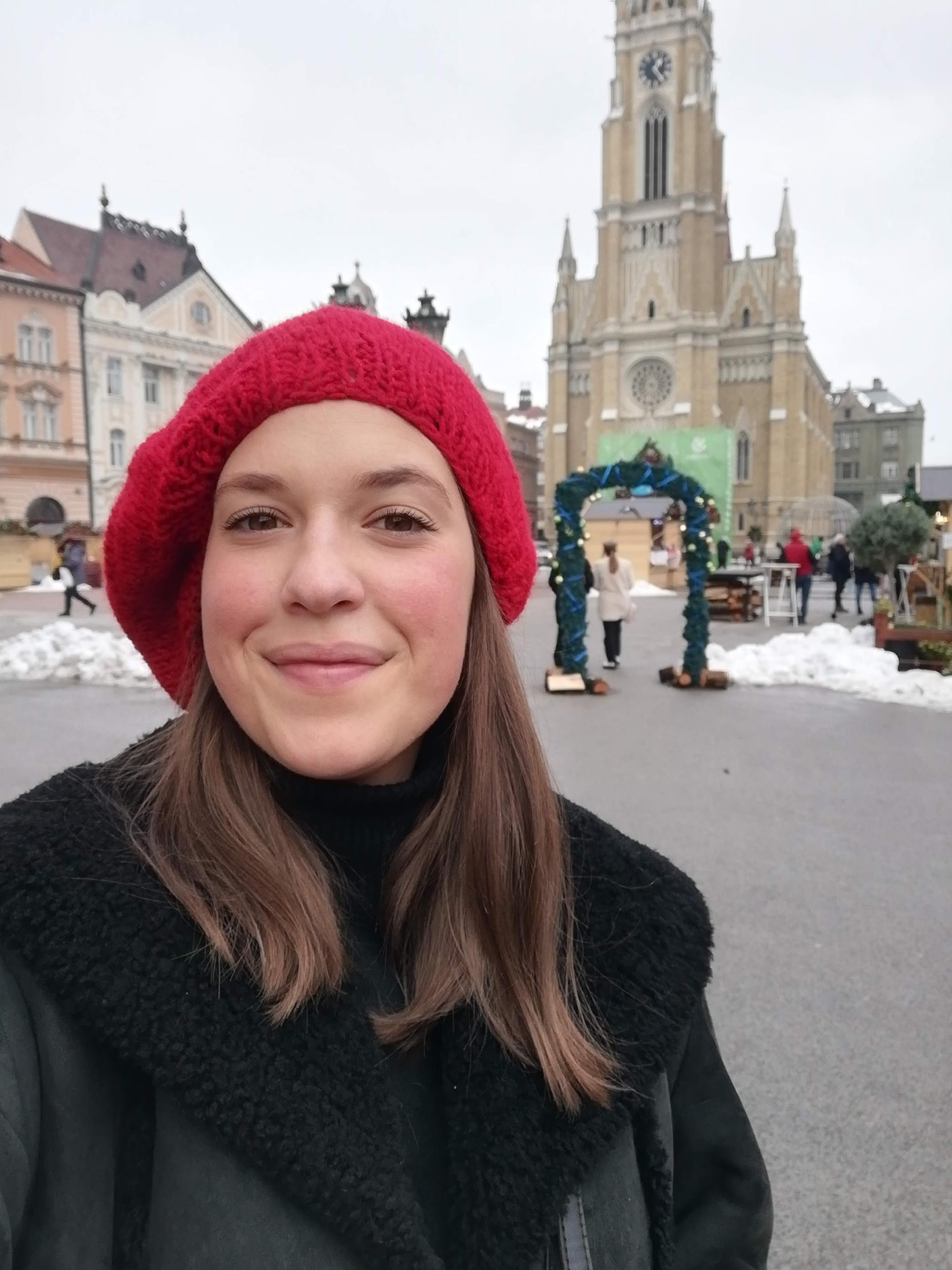 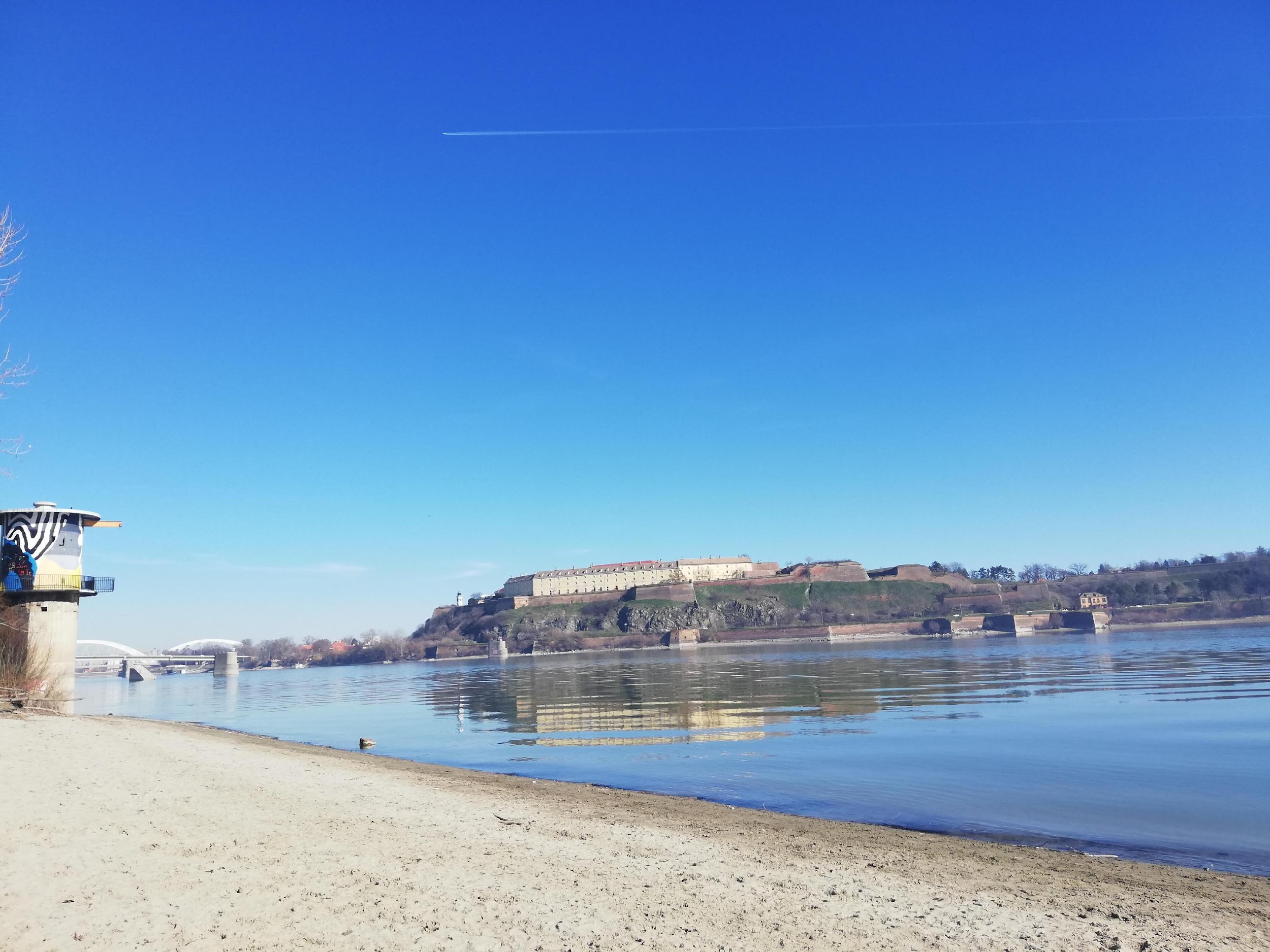 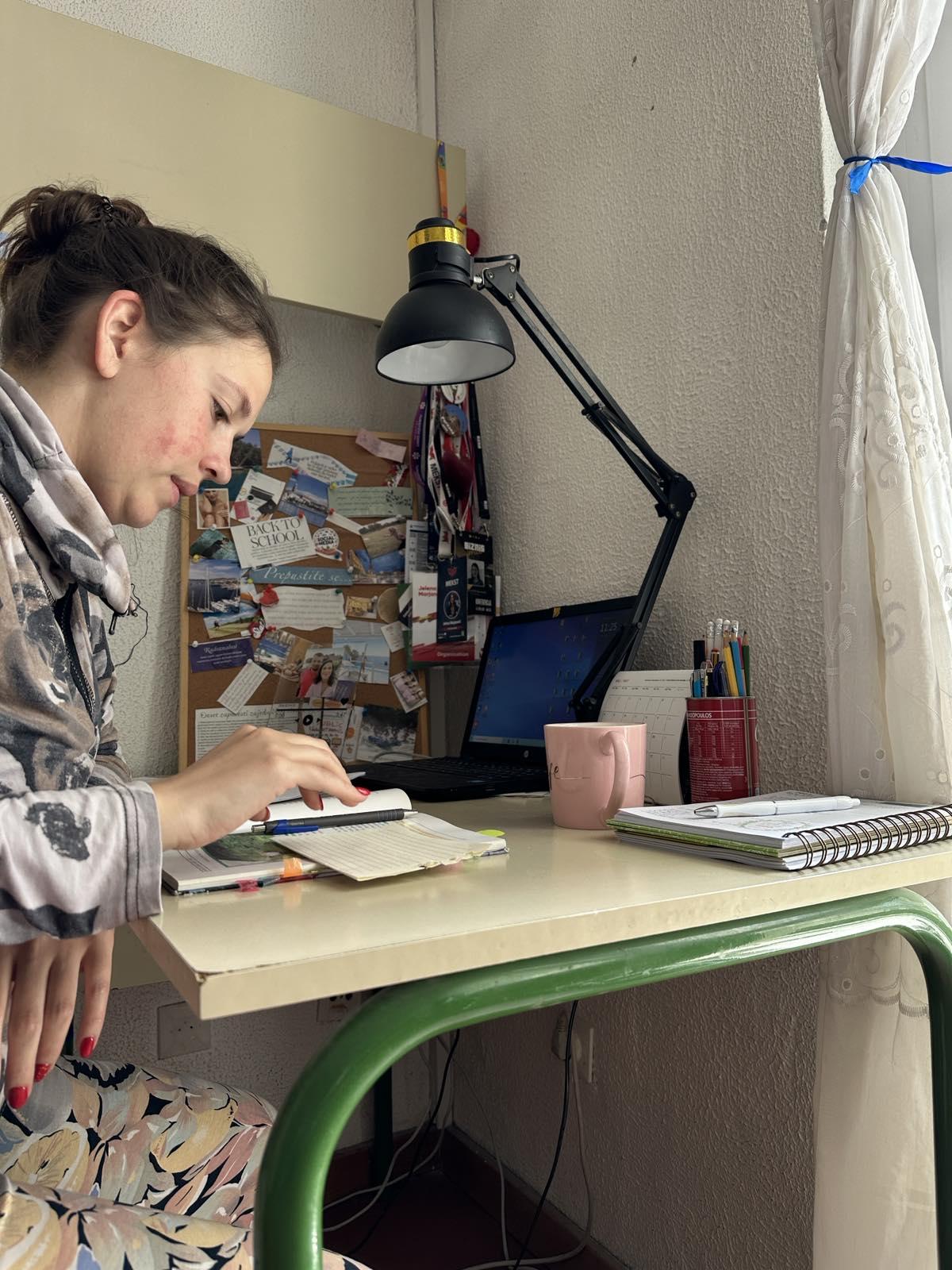 Студентски
 дом
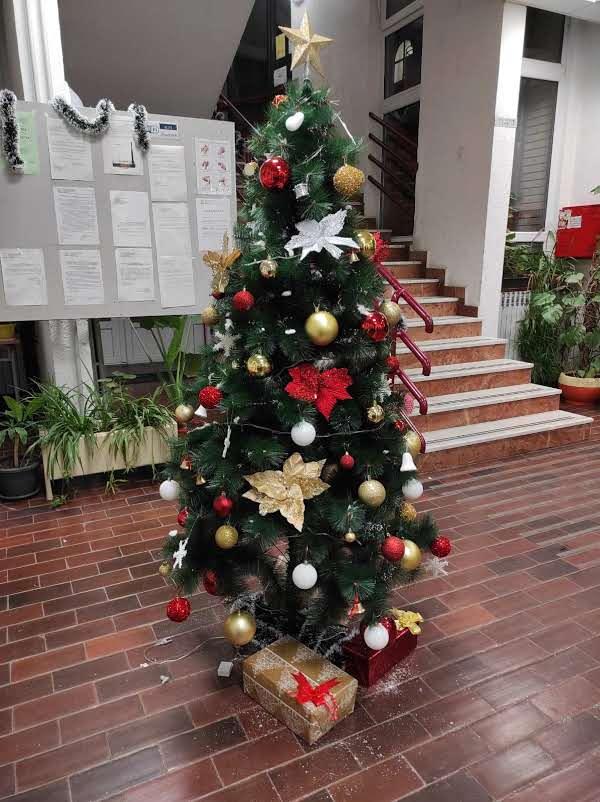 Како изгледа учење?
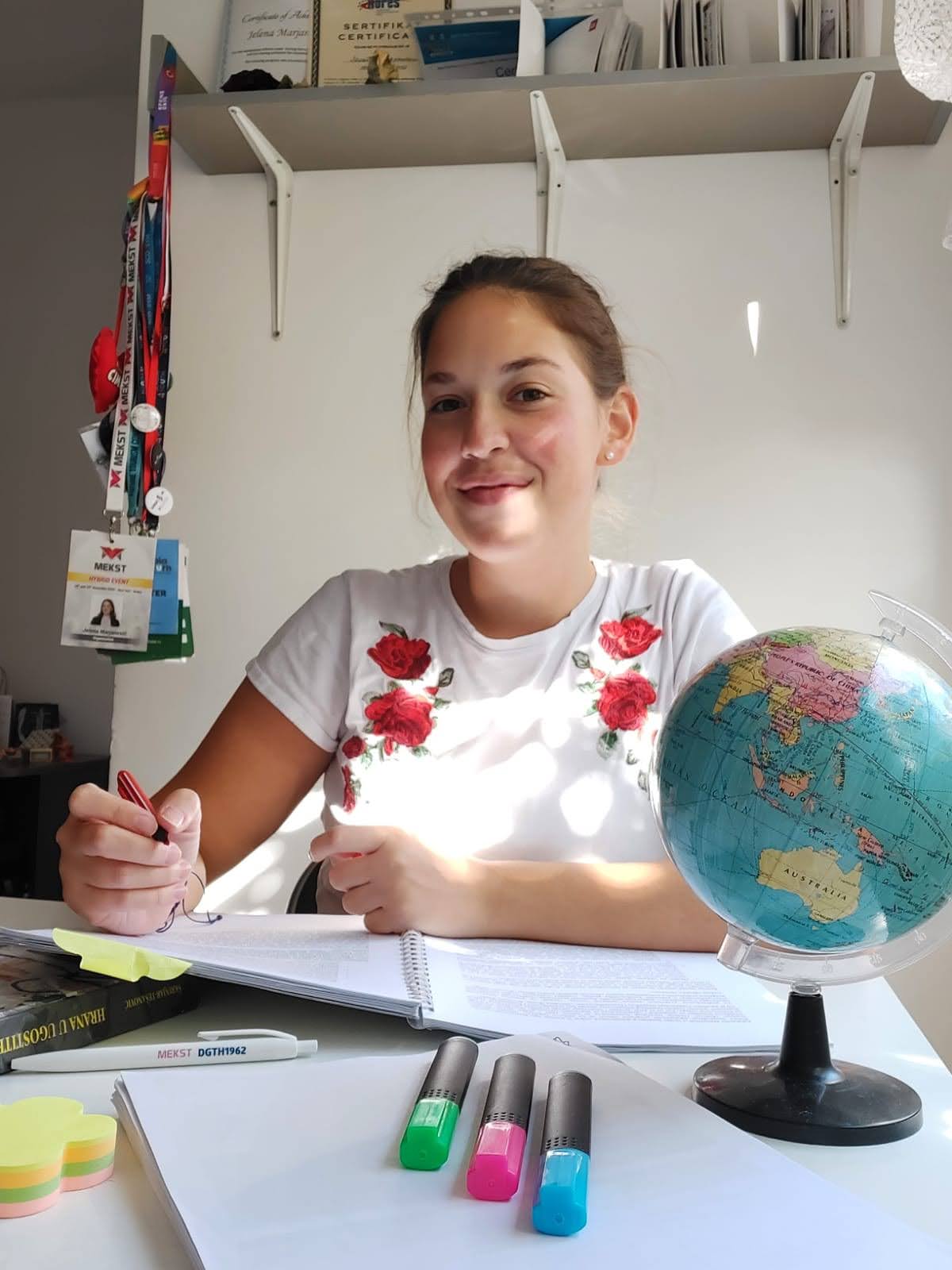 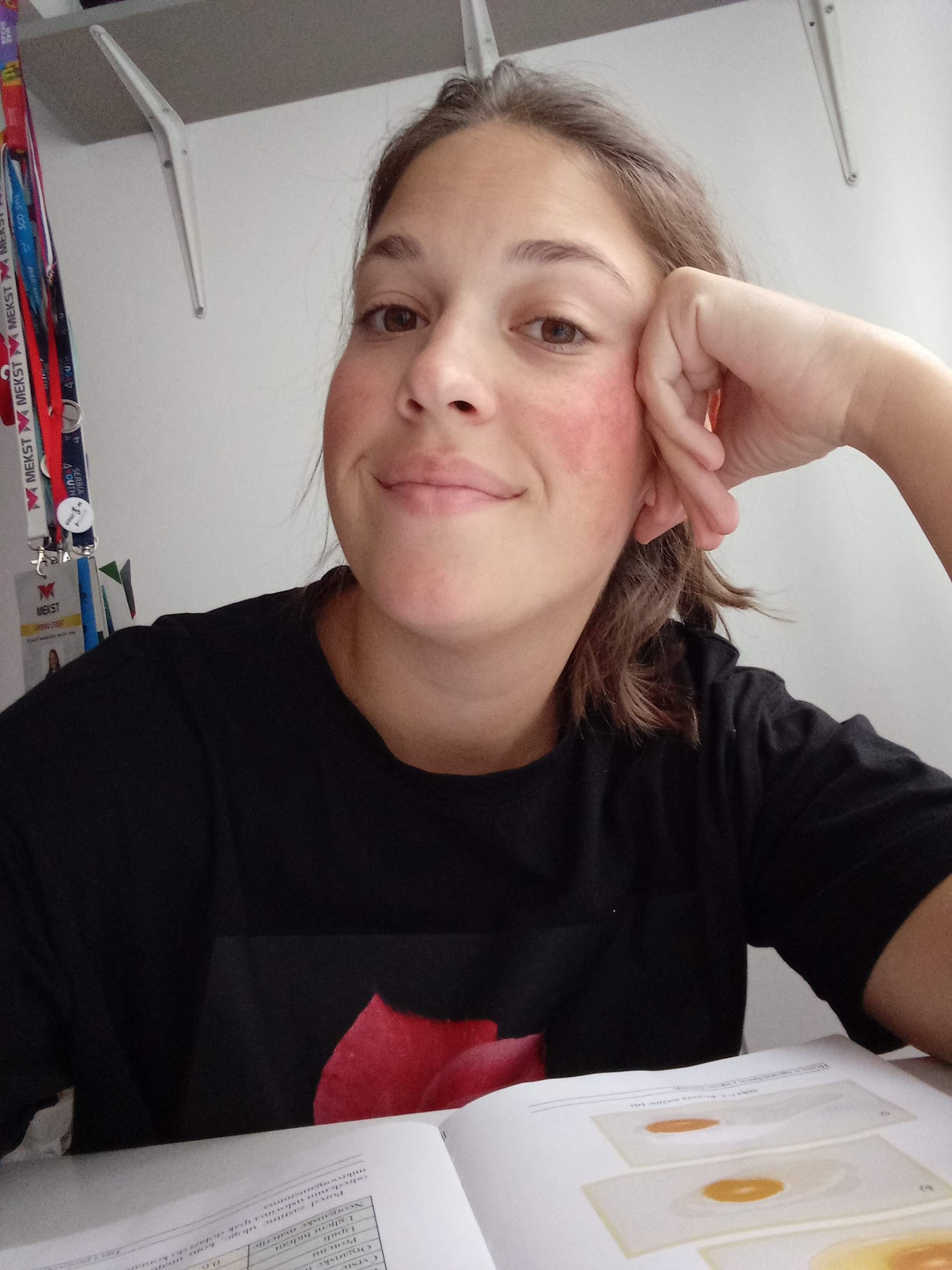 ВОЛОНТИРАЊА И ЕДУКАЦИЈЕ КОЈЕ СУ ОБЕЛЕЖИЛЕ МОЈЕ СТУДИРАЊЕ
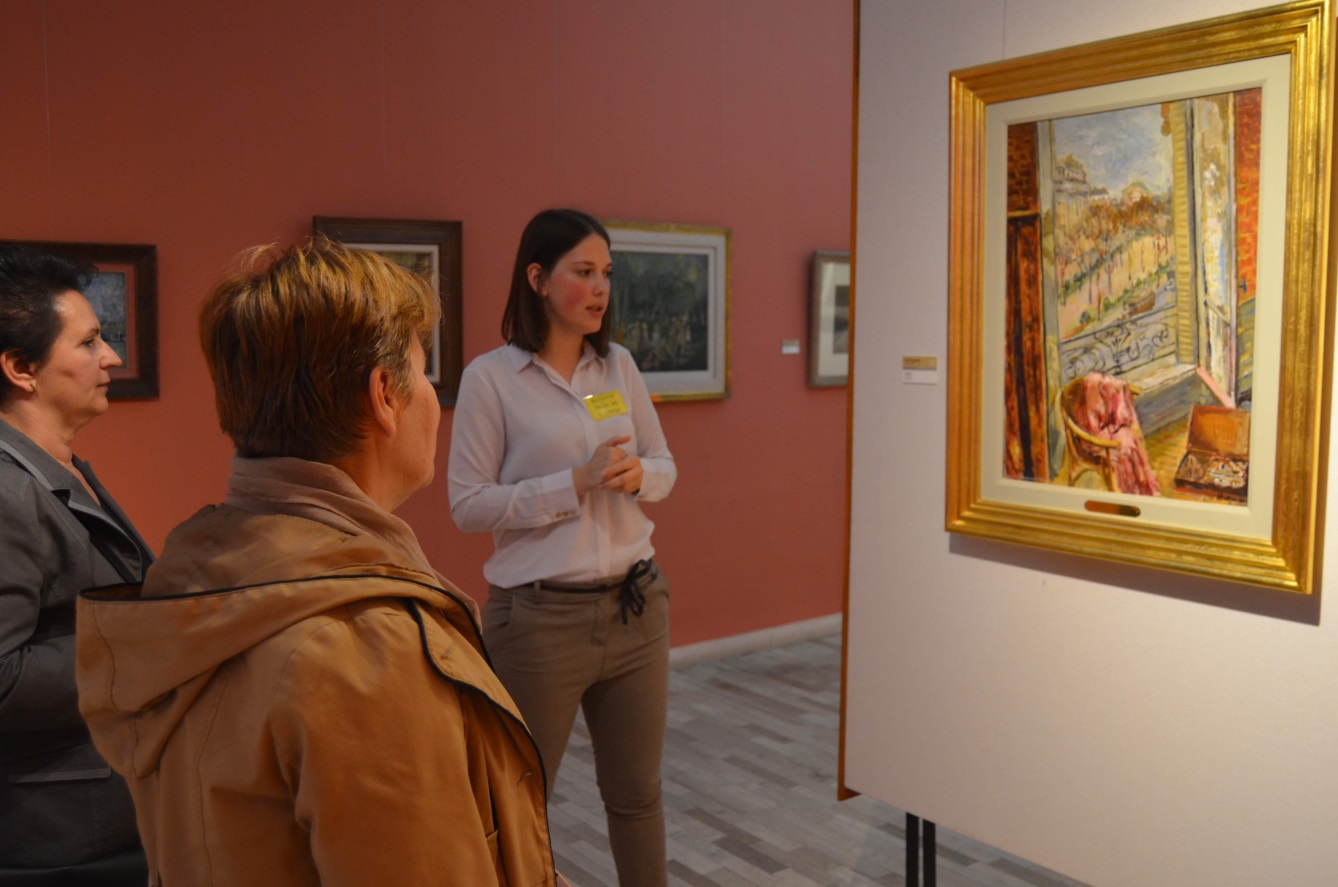 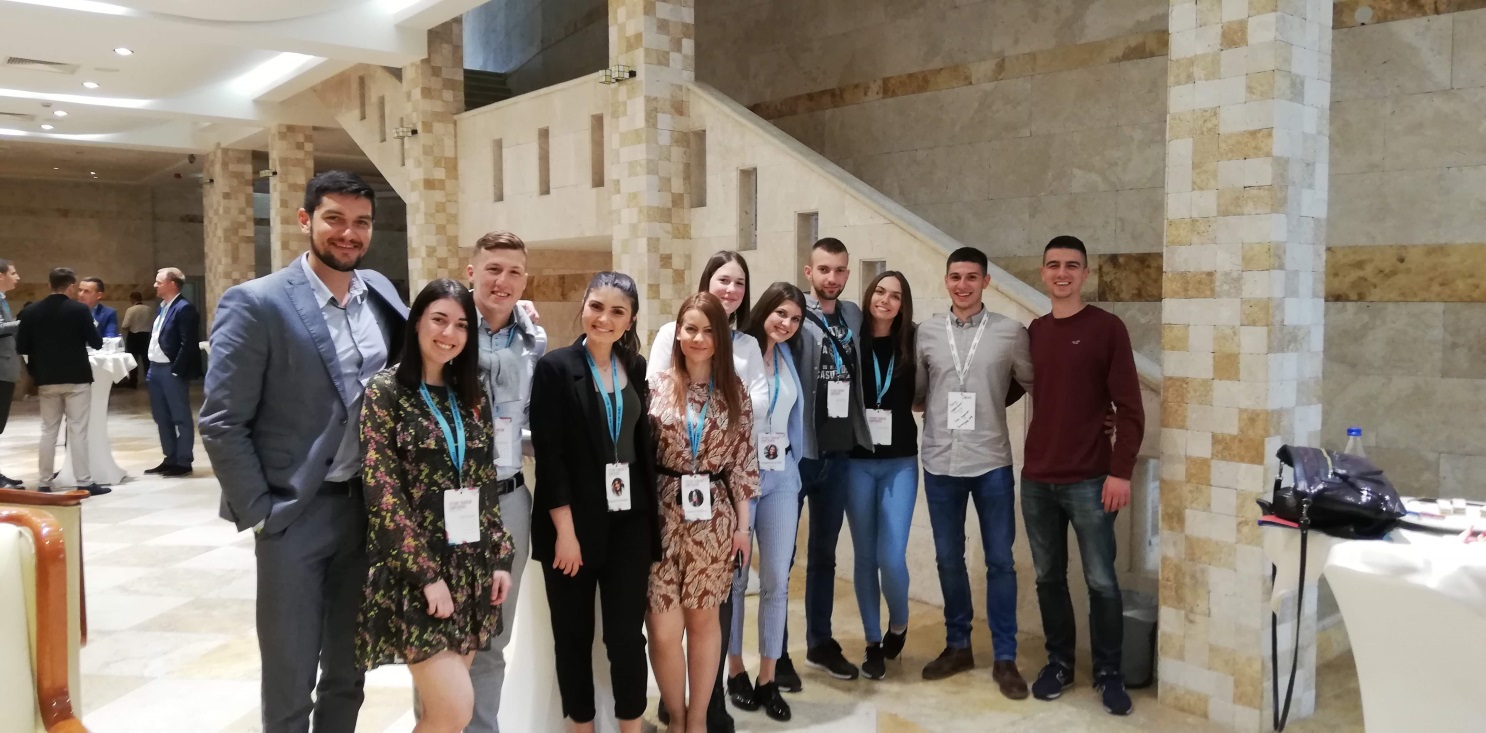 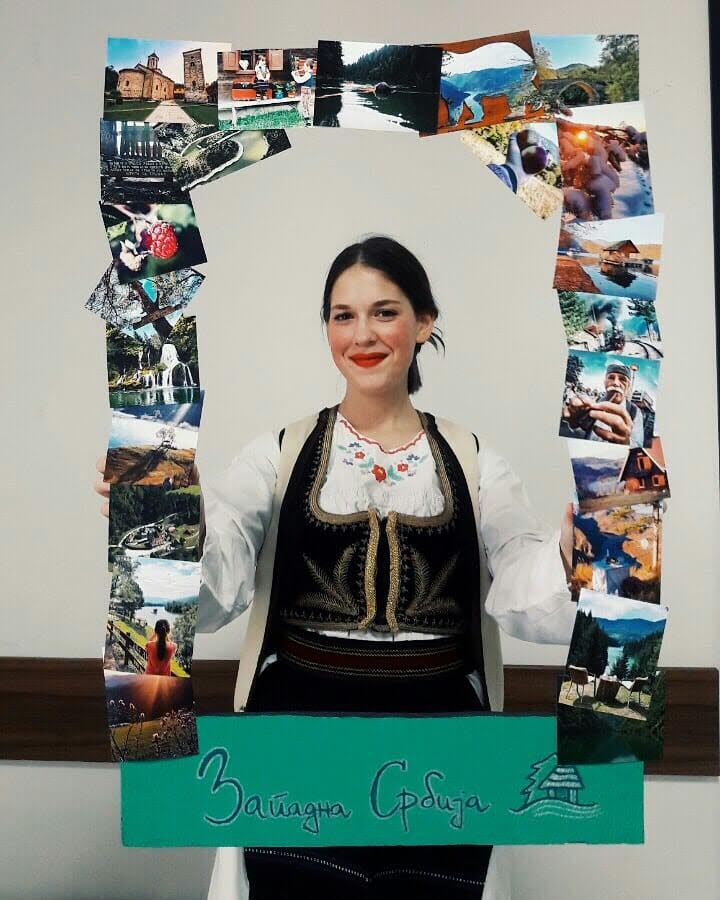 Гостовање у емисији ’’Академац’’
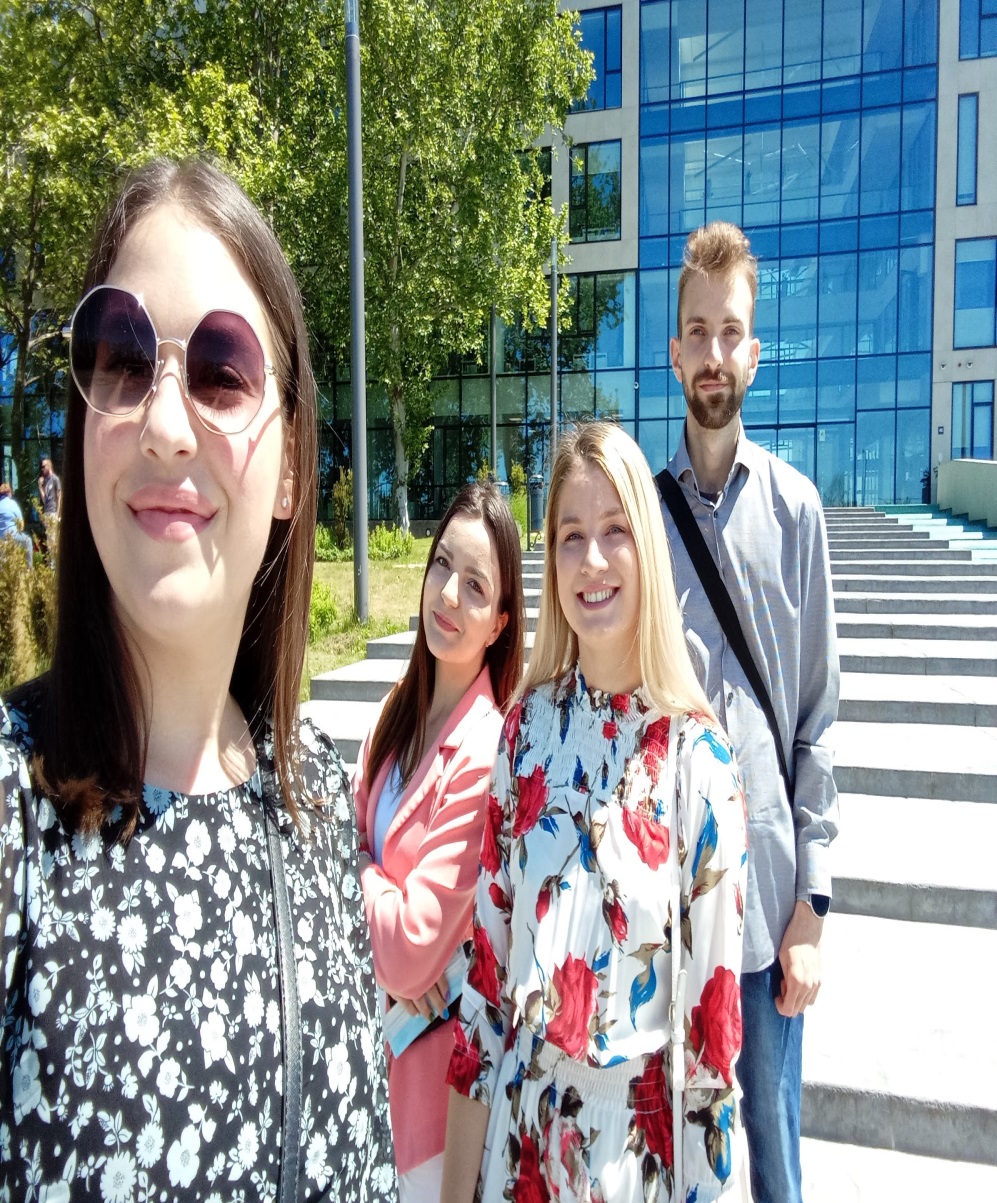 Гостовање код Тиага у емисији ’’Тиагов Балкан’’
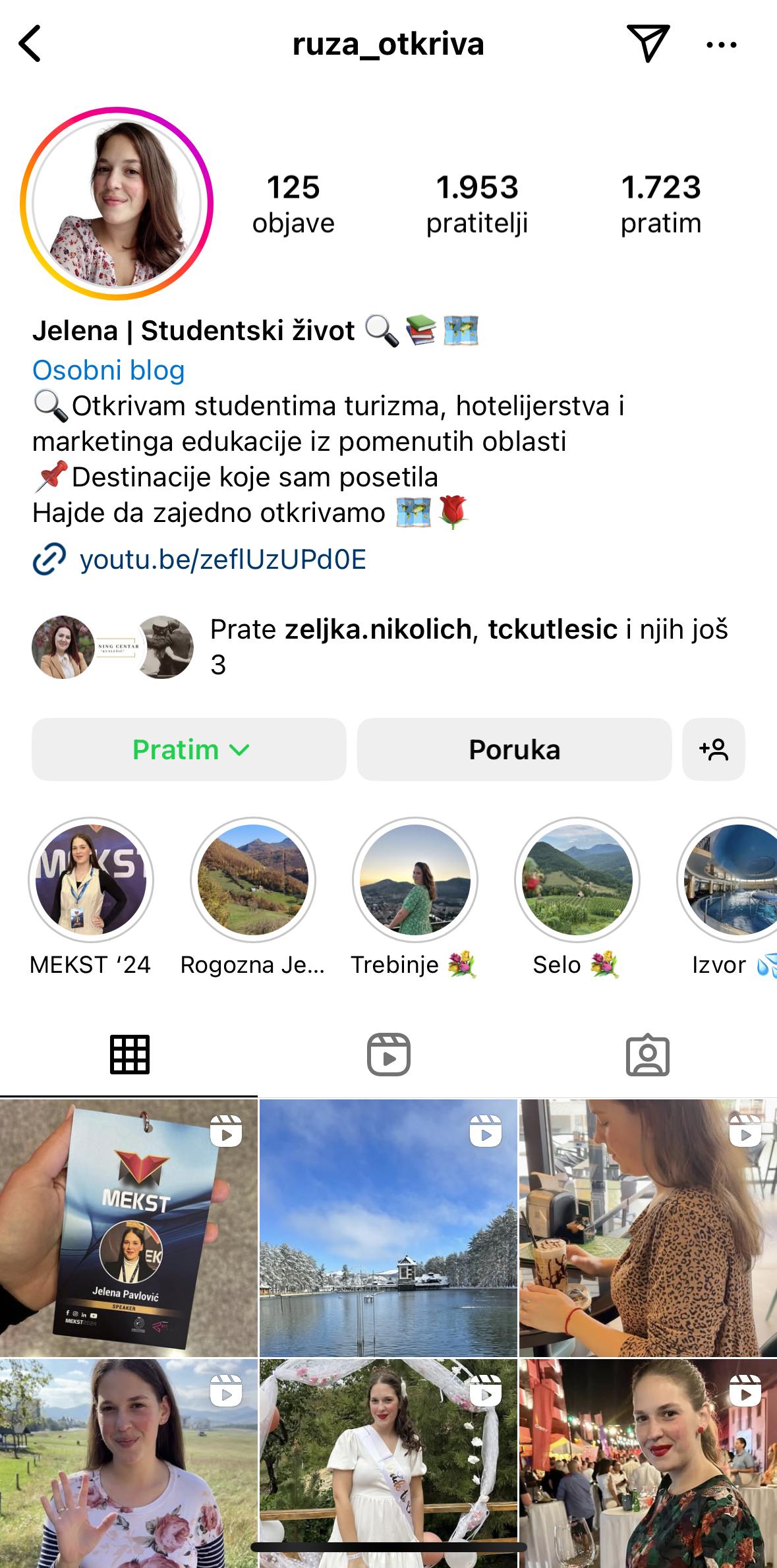 Лични пројекат у виду инстаграм профила 
’’Ружа открива’’ 
који је предвиђен младима како бих делила са њима разне едукације, олакшавала им неке процедуре током студија, 
живота после студија и слично.
ХВАЛА НА ПАЖЊИ!